ГОУ ВО МО «Государственный гуманитарно-технологический университет»
Московский областной центр дошкольного образования
Конкурсы  Министерства образования Московской области
Областной конкурс дошкольных образовательных организаций муниципальных образований МО на присвоение статуса Региональной инновационной площадки Московской области 
(2013-2018г.г.).
Областной конкурс профессионального мастерства «Педагог года Подмосковья» номинации «Воспитатель года Подмосковья» 
(2014-2018 г.г.)
Областной конкурс  «Лучший детский сад» среди образовательных организаций в Московской области, реализующих образовательную программу дошкольного образования (2015 -2018г.г.)
МОЦДО – региональный оператор областных конкурсов
ГОУ ВО МО «Государственный гуманитарно-технологический университет»
Московский областной центр дошкольного образования
Министерство образования Московской области
Областной конкурс дошкольных образовательных организаций муниципальных образований Московской области на присвоение статуса Региональной инновационной площадки Московской областиЦель конкурса - внедрение проектов перспективного развития дошкольных образовательных организаций в рамках реализации Государственной программы Московской области «Образование Подмосковья» на 2017-2025 годы, утвержденной постановлением Правительства Московской области от 25.10.2016г. № 784/39
ГОУ ВО МО «Государственный гуманитарно-технологический университет»
Московский областной центр дошкольного образования
Поддержка инновационной деятельности дошкольных образовательных организаций
Подано 803 заявки,
отобрано 250 проектов
Господдержка – субсидии
 (по 500 тыс. рублей на приобретение инновационного оборудования)
С 2013 - проведение конкурса 
на присвоение статуса РИП
Эффекты:
Создание системы поддержки проектов развития ДОО
Стимулирование инновационной деятельности
Распространение инновационных практик
ГОУ ВО МО «Государственный гуманитарно-технологический университет»
Московский областной центр дошкольного образования
Министерство образования Московской области
Нормативная база1. Распоряжение Правительства РФ от 08.12.2011 № 2227-р «Об     утверждении Стратегии инновационного развития РФ до  2020 года»;2 . Закон «Об образовании в Российской Федерации» от 29.12.2012 №273 , гл.2, ст. 20    «Экспериментальная и инновационная деятельность в сфере       образования» 3. Приказ Минобрнауки РФ от 23.07.2013 № 611 «Об  утверждении     Порядка формирования и функционирования   инновационной     инфраструктуры в системе образования»;4. Приказ Минобрнауки РФ от 17.10.2013 № 1155 «Об утверждении     федерального  государственного стандарта  дошкольного образования»5. Постановление правительства РФ от 26 декабря 2017 г. № 1642 Об      утверждении государственной программы Российской Федерации     "Развитие образования"
ГОУ ВО МО «Государственный гуманитарно-технологический университет»
Московский областной центр дошкольного образования
Министерство образования Московской области
Нормативная база1. Государственная программа Московской области «Образование       Подмосковья» на 2017-2025 годы – постановление Правительства       Московской области от 25.10.2016г. № 784/39 2.   Приказ министра образования Московской области от 25.06.2012       № 2916 «О развитии инновационной инфраструктуры в системе      образования Московской области» 3. Приказ министра образования Московской области № 3415 от      08.12.2017 года «Об организации  проведения  областного конкурса     дошкольных образовательных организаций муниципальных      образований Московской области на присвоение статуса     Региональная инновационная площадка Московской области в        2018 году»
ГОУ ВО МО «Государственный гуманитарно-технологический университет»
Московский областной центр дошкольного образования
Основные направления 2017 г.:1. вариативные модели организации дошкольного образования с учетом образовательных потребностей и способностей детей - 35 проектов (18%); 2. повышения качества образовательного процесса в дошкольных образовательных организациях в условиях реализации федерального государственного образовательного стандарта дошкольного образования- 57 проекта (35%); 3. формирование развивающей предметно-пространственной среды дошкольных образовательных организациях - 41 проект (25%);4. обеспечение психолого-педагогической поддержки и повышение компетентности родителей (законных представителей) в вопросах развития и образования, охраны и укрепления здоровья детей - 40 проектов (22%).
ГОУ ВО МО «Государственный гуманитарно-технологический университет»
Московский областной центр дошкольного образования
Основные направления 2018 г.:1. вариативные модели организации дошкольного образования с учетом образовательных потребностей и способностей детей, в том числе с ограниченными возможностями здоровья2. повышения качества образовательного процесса в дошкольных образовательных организациях в условиях реализации федерального государственного образовательного стандарта дошкольного образования 3. новые подходы к формированию развивающей предметно-пространственной среды дошкольных образовательных организациях4. обеспечение психолого-педагогической поддержки и повышение компетентности родителей (законных представителей) в вопросах развития и образования, охраны и укрепления здоровья детей, в том числе раннего возраста
ГОУ ВО МО «Государственный гуманитарно-технологический университет»
Московский областной центр дошкольного образования
Критерии оценки инновационных проектов:- актуальность предложенного проекта;-соответствие проекта дошкольной образовательной организации по реализации одного из направлений, целям и задачам государственной политики в сфере дошкольного образования на федеральном и региональном уровнях;- качество описания проекта  ( соответствие содержания проектной деятельности    заявленному направлению; соответствие реализуемых задач целям проекта,    обоснованность структуры, логичность, грамотность изложения, наличие    системы показателей результативности реализации проекта, описание эффектов;- степень новизны проекта; - наличие индивидуальных особенностей проекта, отражающих специфику и    характерные особенности деятельности образовательной организации;- степень практической значимости результатов проекта;- готовность проекта к реализации : качество планирования действий по реализации      проекта, достаточность ресурсного обеспечения (кадровое, организационное,     материально-техническое, информационное, инфраструктурное), уровень организации сетевого взаимодействия с    другими дошкольными образовательными организациями);- наличие опыта проектно-разработческой деятельности по заявленному направлению    (реализованные аналогичные проекты, публикациях по теме в профильных изданиях)
ГОУ ВО МО «Государственный гуманитарно-технологический университет»
Московский областной центр дошкольного образования
ГОУ ВО МО «Государственный гуманитарно-технологический университет»
Московский областной центр дошкольного образования
ФЕДЕРАЛЬНЫЙ ГОСУДАРСТВЕННЫЙ ОБРАЗОВАТЕЛЬНЫЙ СТАНДАРТ ДОШКОЛЬНОГО ОБРАЗОВАНИЯ
Требования Стандарта к качеству  дошкольного образования
* требования к ООП, 
* к образовательной деятельности, 
* к психолого-педагогическим условиям, 
* к РППС.
* в содержании образования, т.е. в программах; 
* во внутренней организации деятельности образовательного учреждения (управляющая система ДОО, организация образовательного процесса);
* во взаимодействиях педагога и ребенка; 
в методиках, технологиях, формах, методах, приемах, средствах образовательного процесса)
Характер инноваций
9
ГОУ ВО МО «Государственный гуманитарно-технологический университет»
Московский областной центр дошкольного образования
ГОУ ВО МО «Государственный гуманитарно-технологический университет»
Московский областной центр дошкольного образования
РИП осуществляют свою деятельность 
в соответствии с:
программой развития образовательной организации, которой присвоен статус РИП;
программой (планом)  реализации проекта;
календарным планом реализации проекта;
планом распространения эффективных практик, полученных в ходе реализации  проекта.
ГОУ ВО МО «Государственный гуманитарно-технологический университет»
Московский областной центр дошкольного образования
ПРАВА И ОБЯЗАННОСТИ УЧАСТНИКОВ
ПРАВА:
ОТВЕТСТВЕННОСТЬ ЗА:
публиковать результаты инновационной деятельности в СМИ.
    эффективно использовать финансовые средства на реализацию инновационного проекта.
    вводить новые формы, методы организации и новое содержание воспитательной  и образовательной работы в соответствии с требованиями ФГОС;
разработку и внедрение новых педагогических технологий, проектов в соответствии с нормативными документами;
    результаты внедрения продукта инновационной деятельности;
    обеспечение качества разрабатываемых проектов  в рамках инновационной деятельности ОРГАНИЗАЦИИ;
12
ГОУ ВО МО «Государственный гуманитарно-технологический университет»
Московский областной центр дошкольного образования
РИП обязаны:
обеспечить выполнение утвержденной программы реализации проекта в установленные сроки;
своевременно представлять Региональному оператору отчетные материалы в соответствии с календарным планом реализации проекта (программы);
размещать на сайте образовательного учреждения в сети Интернет информацию о деятельности РИП (проект, паспорт РИП, план, отчет о реализации представленного проекта, диссеминации результатов проекта)
ГОУ ВО МО «Государственный гуманитарно-технологический университет»
Московский областной центр дошкольного образования
Научно-практические конференции
Международная научно-практическая конференция «Профессиональная деятельность педагога в условиях преемственности дошкольного и начального общего образования»
Форум педагогов профессиональных сообществ Московской области
Региональная научно-практическая конференция «Результаты и эффекты деятельности РИП в системе дошкольного образования Московской области»
Региональная научно-практическая конференция «Организация ранней помощи детям с ограниченными возможностями здоровья в дошкольной образовательной организации: от теории к практике»
Фестиваль педагогический идей в рамках деятельности АПДОО 
«Слет педагогов ДОО Московской области»
ГОУ ВО МО «Государственный гуманитарно-технологический университет»
Московский областной центр дошкольного образования
Мастер-классы ДОО – победителей конкурса РИП на региональных семинарахв рамках методического сопровождения деятельности Региональных инновационных площадок (г.о. Можайск, Ногинск, Электросталь, Коломна, Орехово-Зуево, Балашиха)
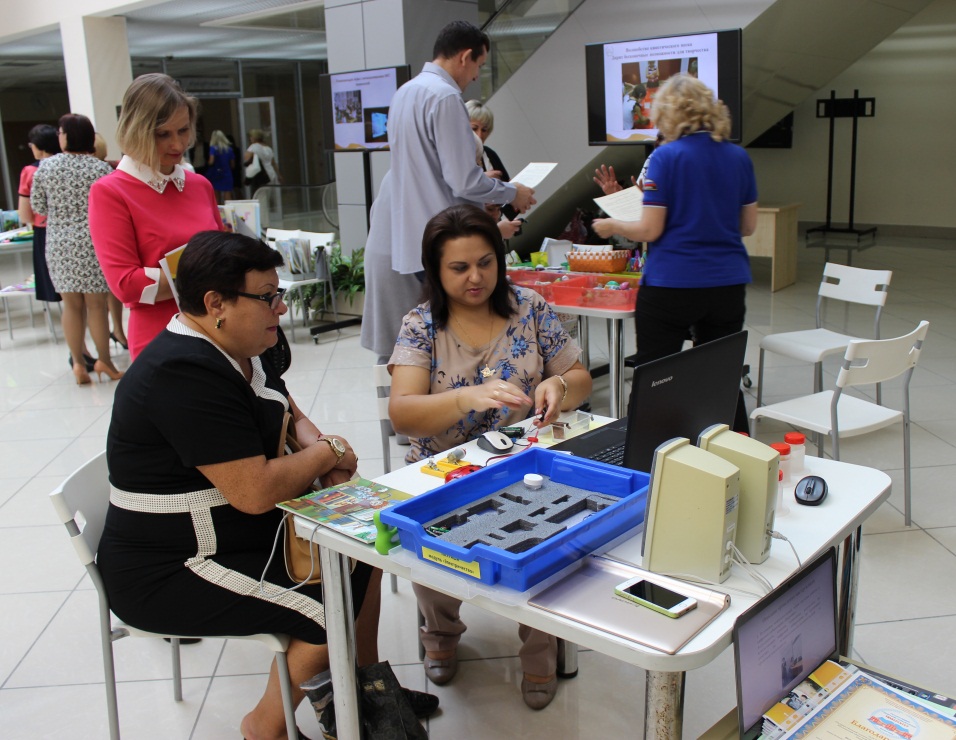 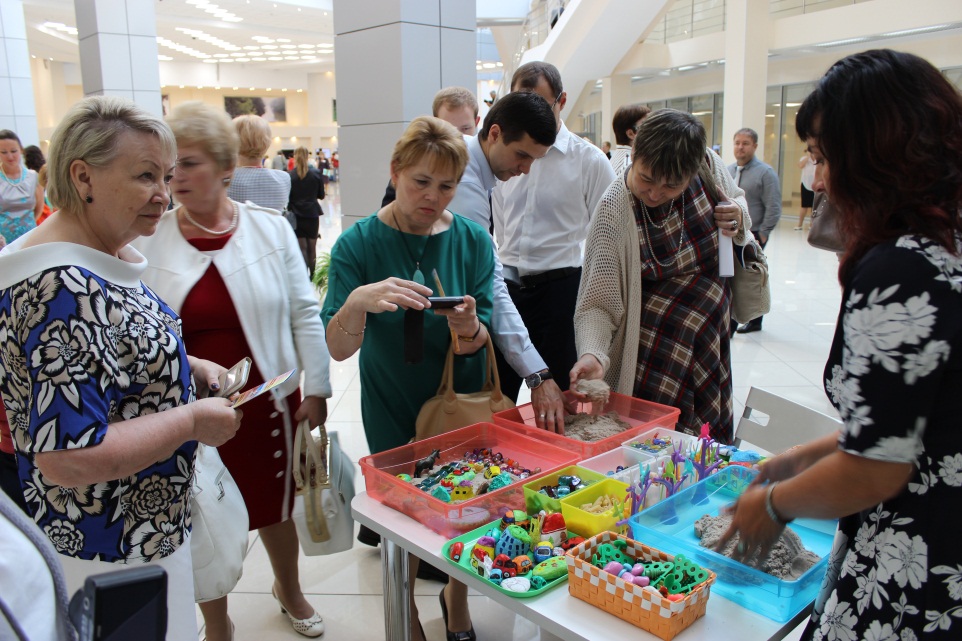 ГОУ ВО МО «Государственный гуманитарно-технологический университет»
Московский областной центр дошкольного образования
Мастер-классы ДОО – победителей конкурса РИП на региональных семинарахв рамках методического сопровождения деятельности Региональных инновационных площадок (Щелковский, Чеховский, Наро- Фоминский, Раменский м.р.)
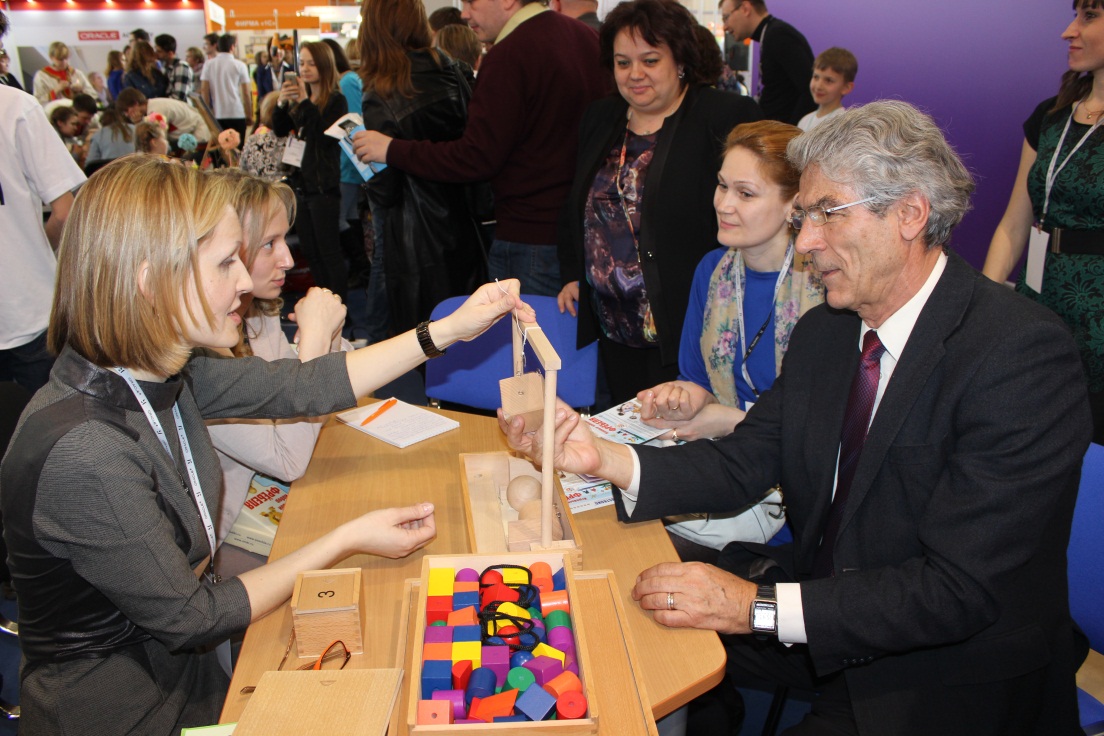 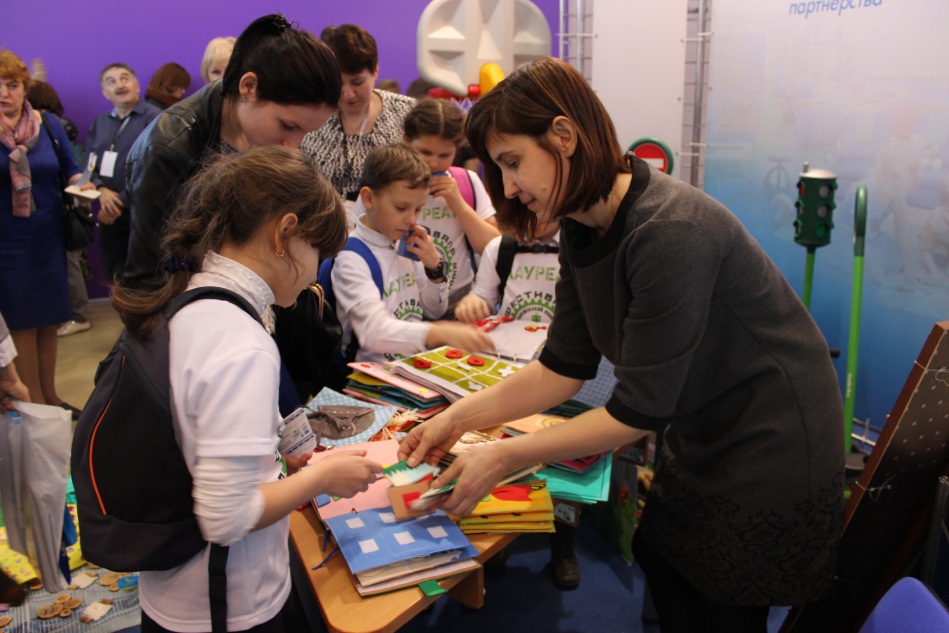 ГОУ ВО МО «Московский государственный областной гуманитарный институт»
Московский областной центр дошкольного образования
Консультационная поддержка:8-496-425-81-33 centrdo@ggtu.ruКонтактные лица:Гришина Галина НиколаевнаЛялина Наталья Вячеславовна
ГОУ ВО МО «Московский государственный областной гуманитарный институт»
Московский областной центр дошкольного образования
БЛАГОДАРИМ ЗА ВНИМАНИЕ!